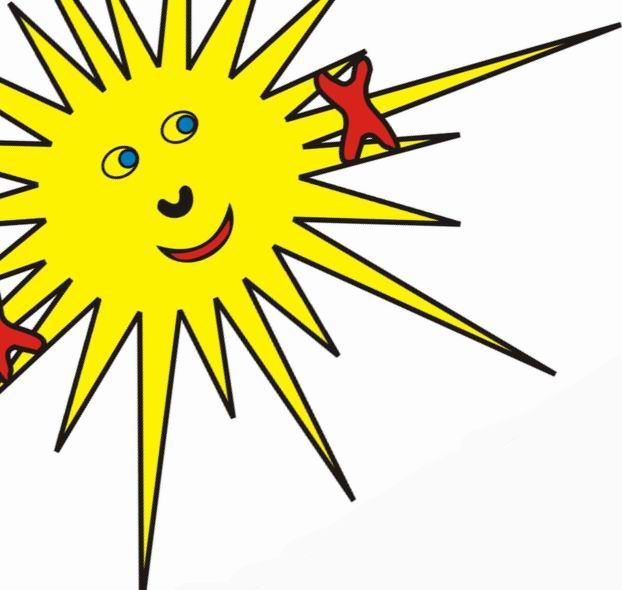 IZBIRNI PREDMETI 2024/2025
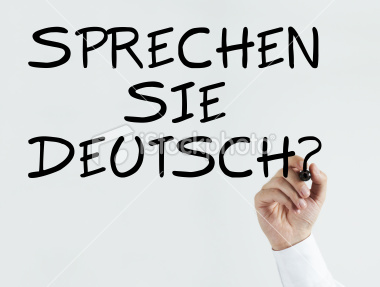 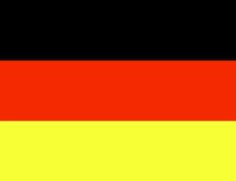 NEMŠČINA - NI3, 9. r.
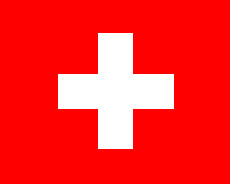 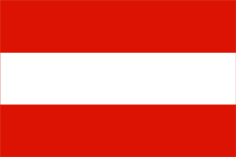 Osnovna šola Šmarjeta
NEMŠČINA – obvezni izbirni NI3
V času vse intenzivnejšega svetovnega povezovanja ima tuji jezik čedalje večji pomen tudi v vzgoji in izobraževanju. Še posebej to velja za nemščino, jezik naših sosedov Avstrijcev in ne tako oddaljenih Nemcev in Švicarjev.
V osnovni šoli ima nemščina kot izbirni predmet iste splošne cilje kot obvezni predmet, vendar se uresničujejo z zmanjšano intenzivnostjo in v manjšem obsegu. 
Nemščina je po številu govorcev najbolj razširjen materni jezik v Evropi.
NEMŠČINA – obvezni izbirni NI3
Verjamete pregovoru „VEČ JEZIKOV ZNAŠ, VEČ VELJAŠ“?
Bi se radi naučili osnov jezika naših severnih sosedov?
Verjamete, da je učenje drugega tujega jezika na osnovni šoli lahko zabavno, nenaporno, prilagojeno sposobnostim vsakega učenca?
Potem je izbirni predmet NEMŠČINA – IZBIRNI prava odločitev za vas.
NEMŠČINA – obvezni izbirni NI3
ORGANIZACIJA POUKA: 
je triletni predmet,
64 ur letno (2 uri tedensko).
KOMU JE PREDMET NAMENJEN: 
učencem  8. r. 
CILJI POUKA: 
Učenci usvojijo osnovno besedišče in spoznajo osnove slovnice, prav tako pa razvijajo tudi bralne, pisne, slušne in govorne sposobnosti. Osrednji cilj pouka nemščine je usposobiti učence za sporazumevanje v nemškem jeziku.
NEMŠČINA – obvezni izbirni NI3
VSEBINA in GRADIVO:
Maximal 3
Teme: 
Potovanje, počitnice, počitniški tabor, narava
Pretekli dogodki: pripovedovanje, pogovor
Nemško govoreče dežele in njihove zemljepisne
     in kulturne značilnosti, športniki in športna tekmovanja
Obisk iz tujine, oblačila in obutev
Nakupovanje in nakupovalni artikli
Človeško telo, bolezni in skrb za zdravje
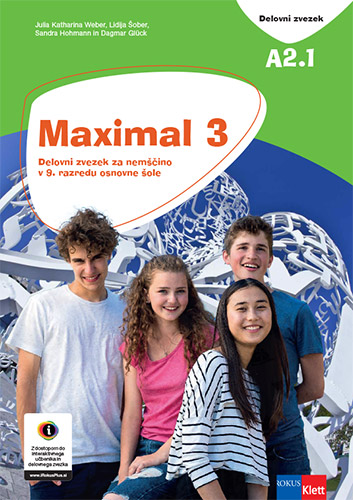 NEMŠČINA – obvezni izbirni NI3
AKTIVNOSTI PRI POUKU:
poslušanje
govorjenje
petje
ogled videoposnetkov, kratkih filmov
igre vlog
družabne igre
delo za računalnikom
branje
pisanje
ekskurzija v Avstrijo 
OCENJEVANJE ZNANJA:
ustna in pisna ocena v vsakem ocenjevalnem obdobju